LI Yr 3 Can I add and subtract 3-digit and 2-digit numbers not crossing 100?
LI Yr 4 Can I add 3-digit and 2-digit numbers crossing 100?
STS
I can work out number representations.
I can use place value charts to complete calcuations. (Yr3).
I can complete addition calculations (yr4).
Lightbulb Challenge
Spot the mistake.
In Focus Task
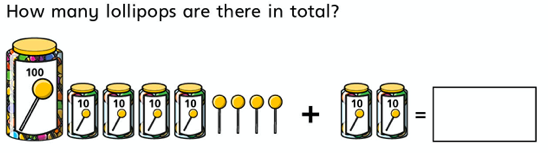 New Learning
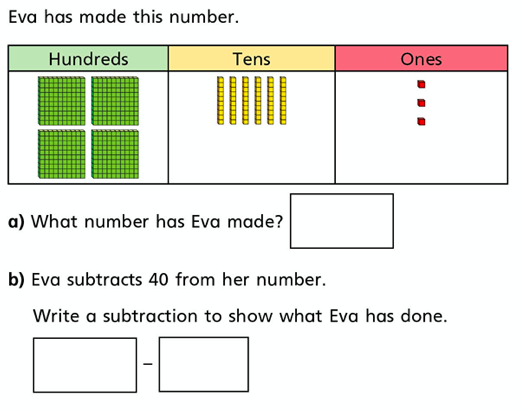 Year 3
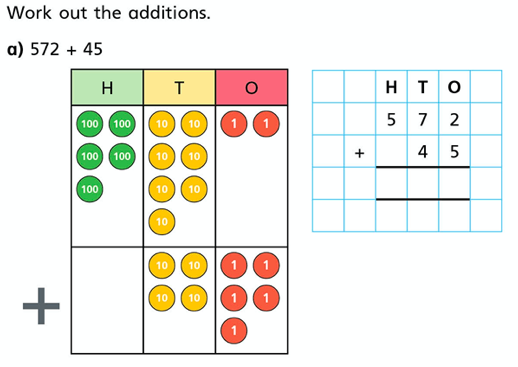 Year 4
Talk Task
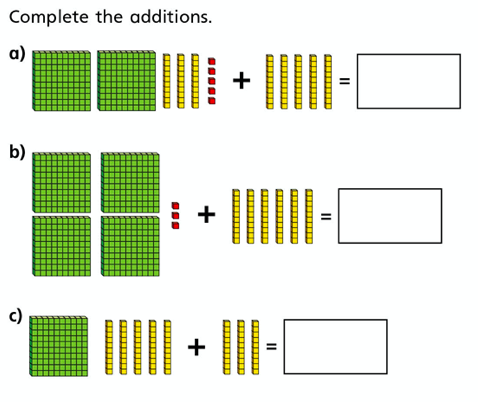 Year 3
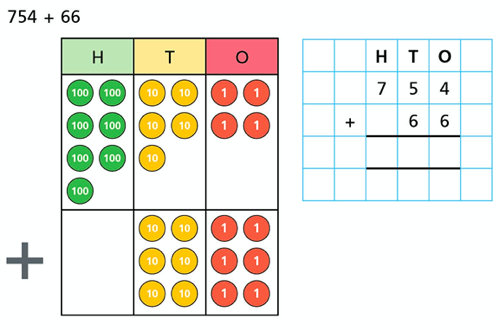 Year 4
Develop learning
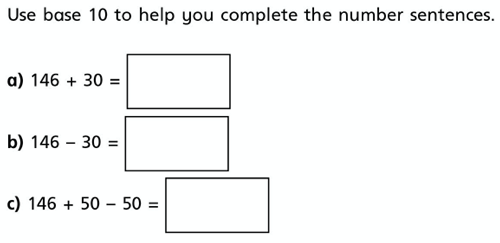 Year 3
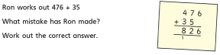 Year 4
Independent task
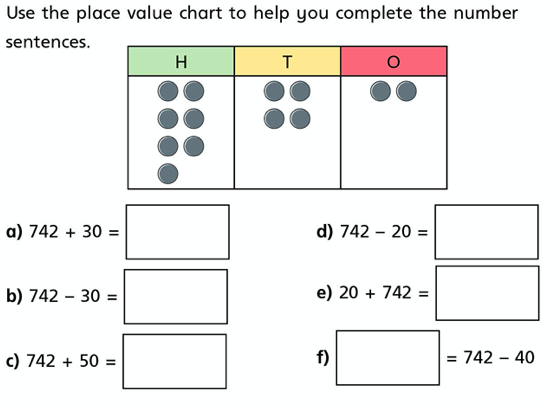 Year 3
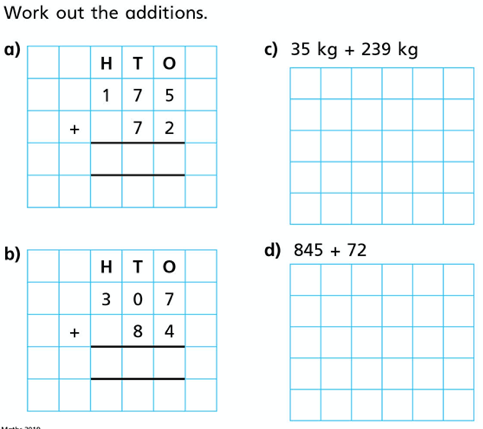 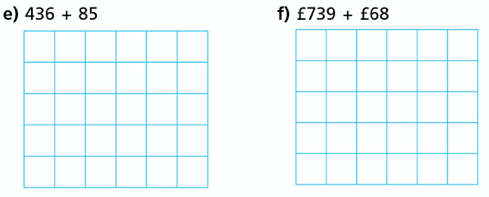 Year 4
Lightbulb Challenge
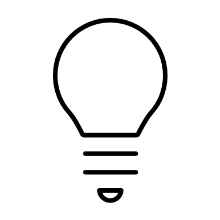 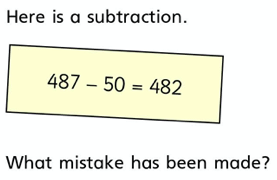